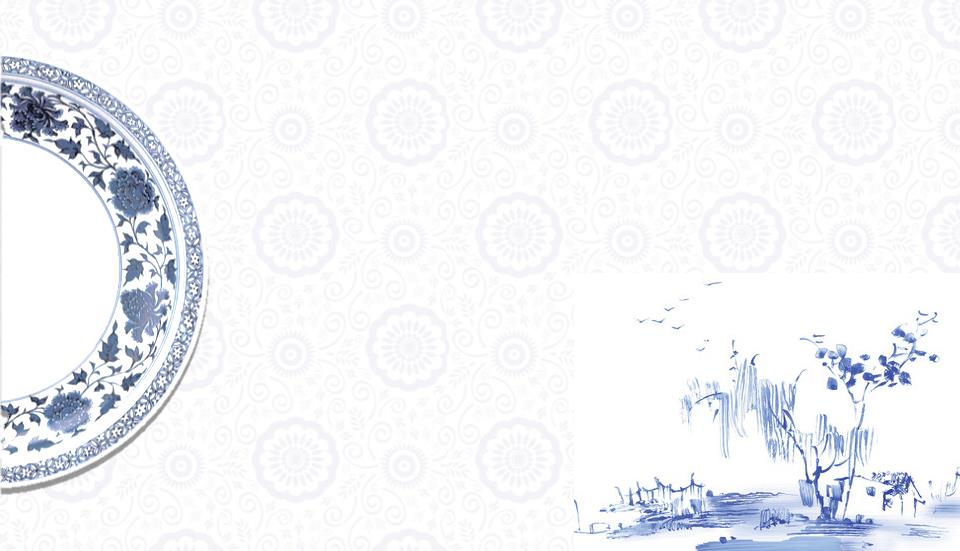 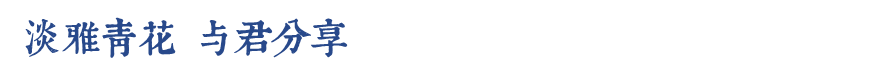 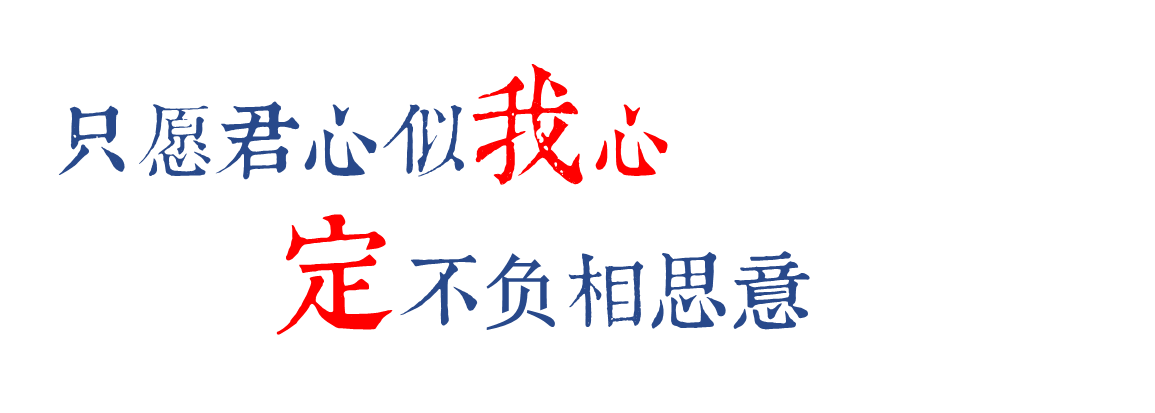 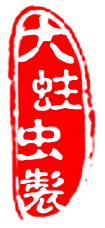 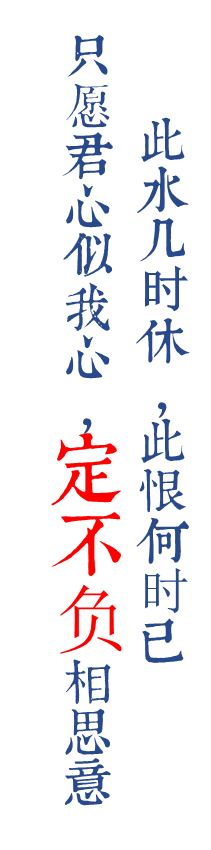 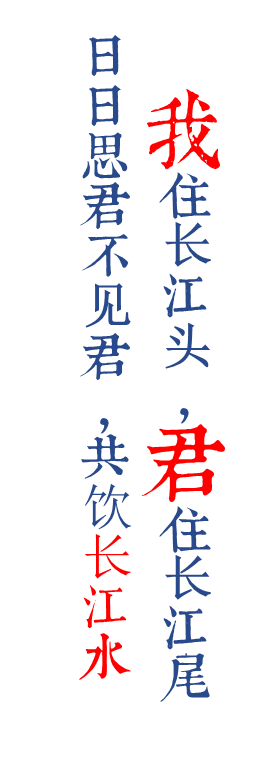 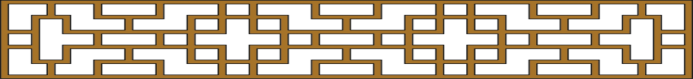 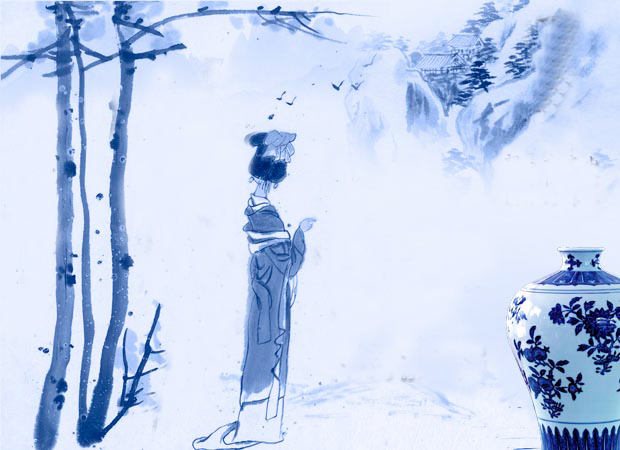 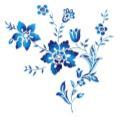 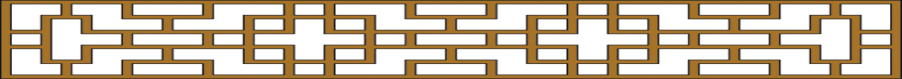 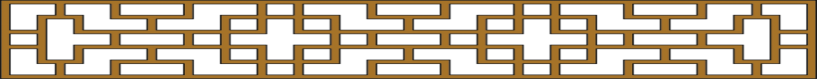 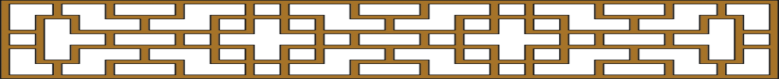 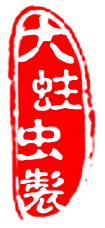 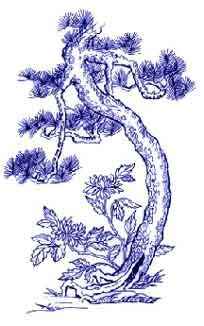 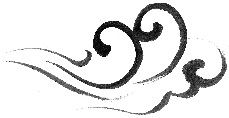 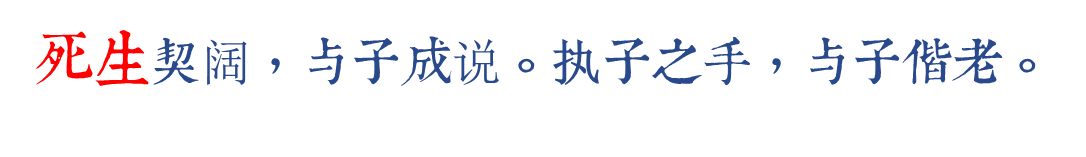 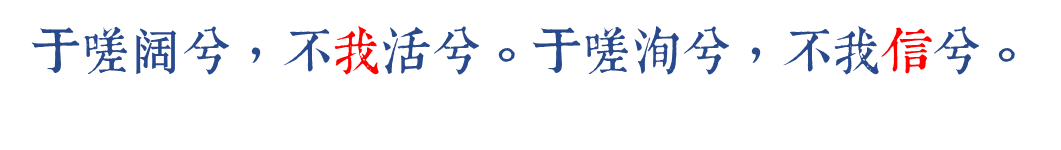 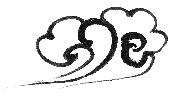 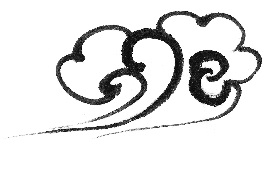 —摘《诗经邶风击鼓》
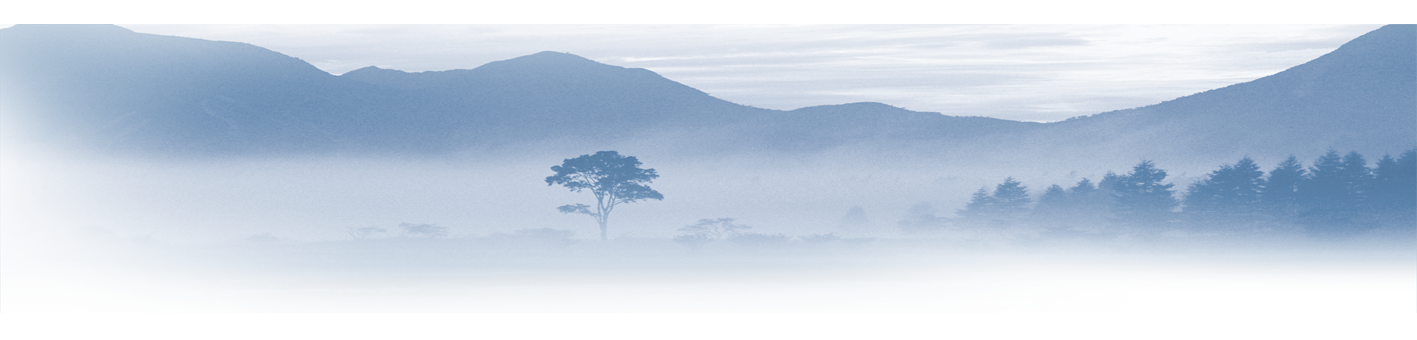 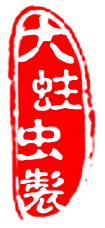 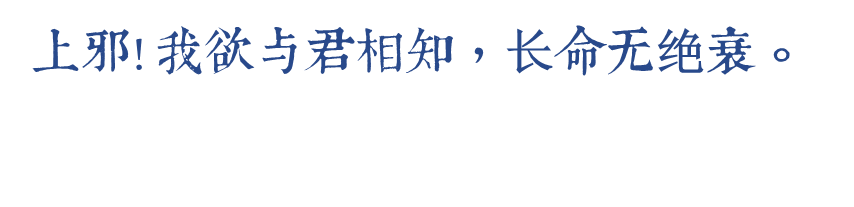 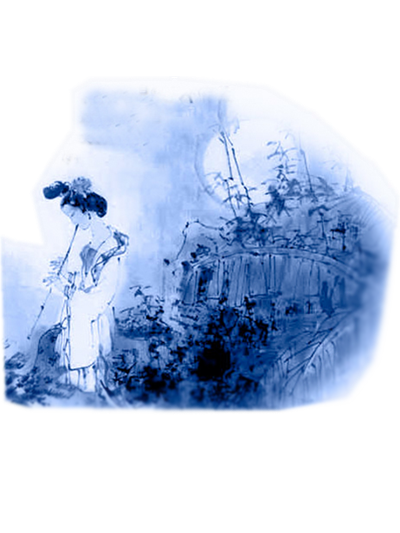 上邪
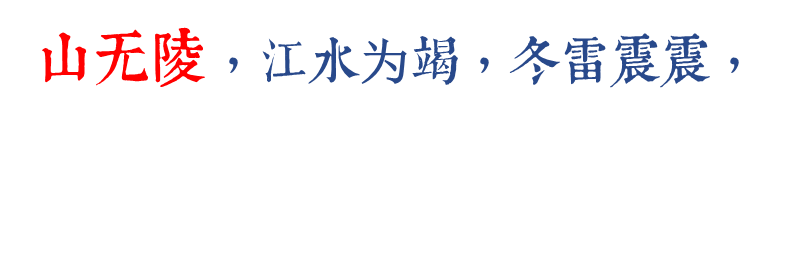 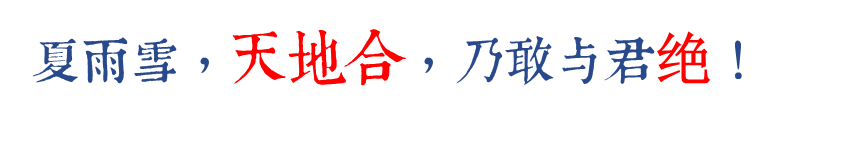 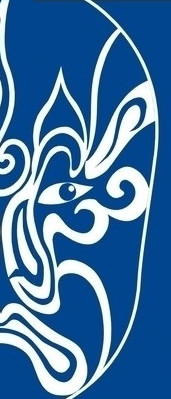 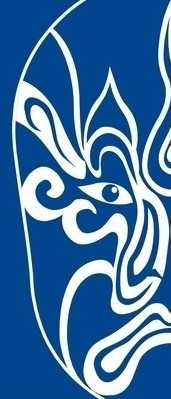 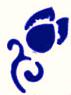 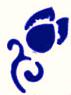 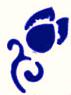 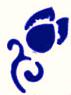 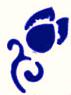 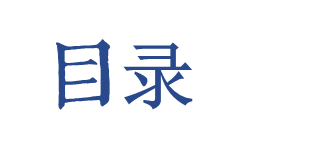 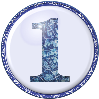 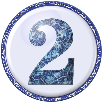 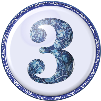 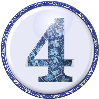 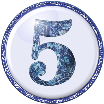 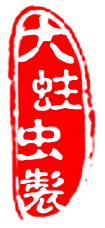 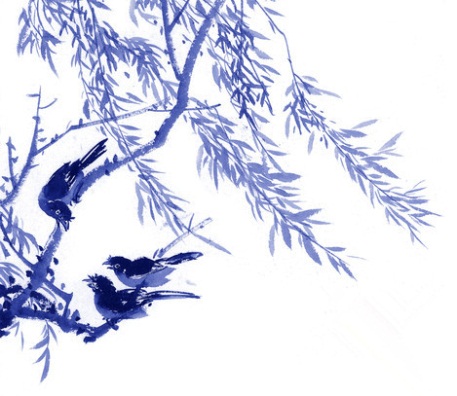 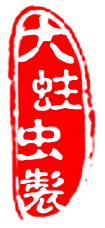 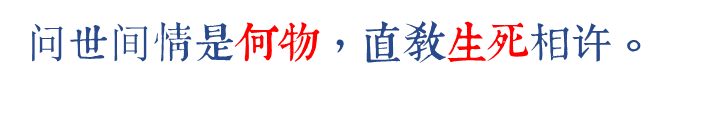 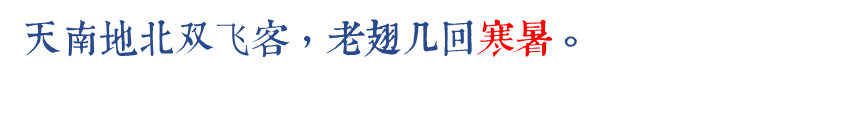 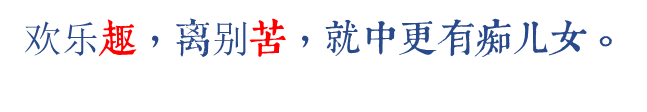 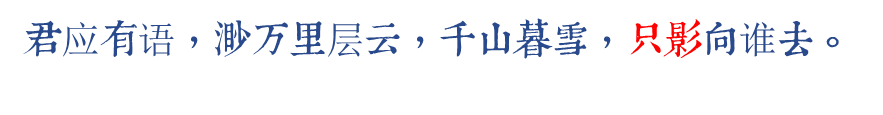 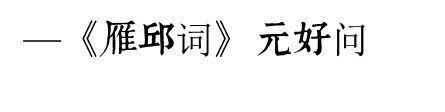 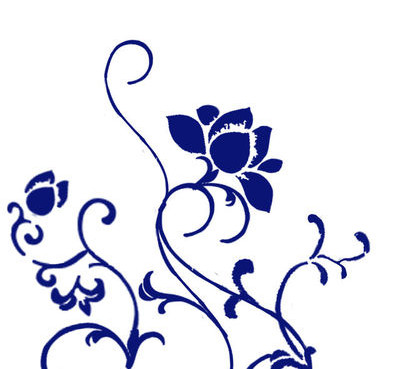 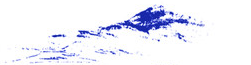 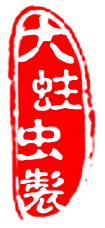 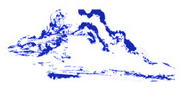 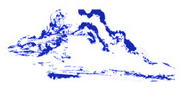 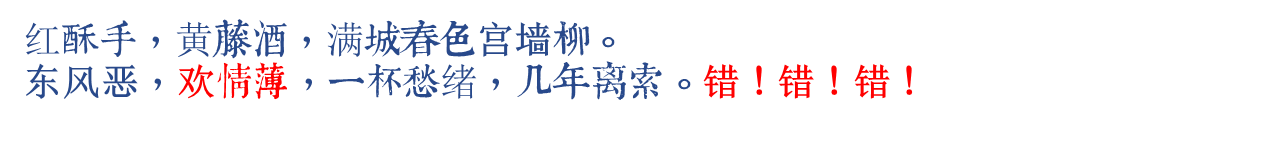 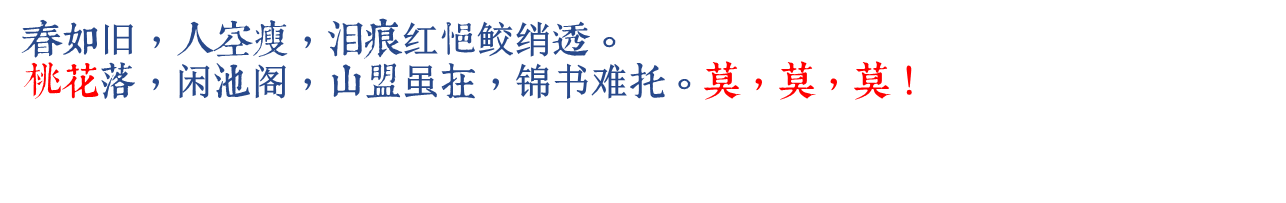 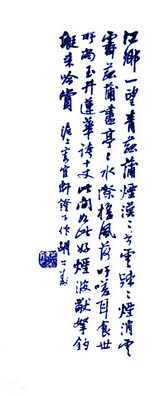 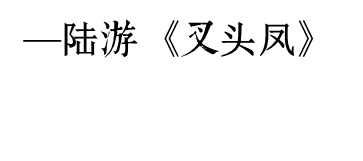 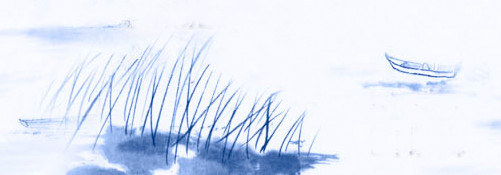 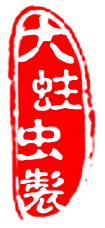 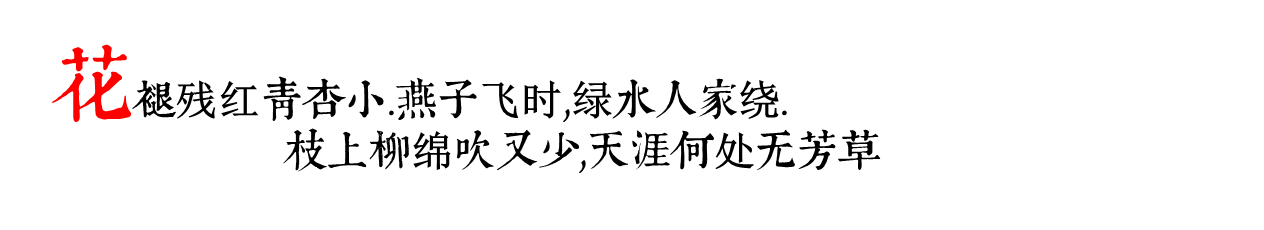 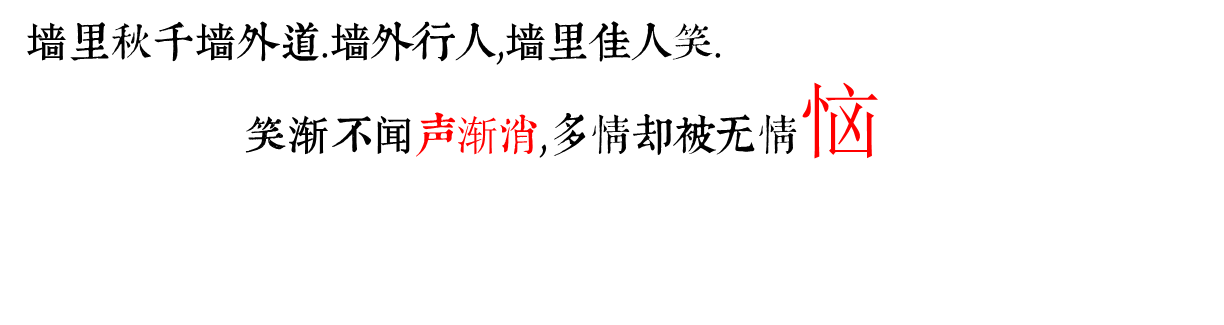 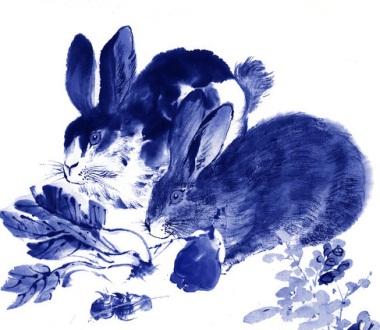 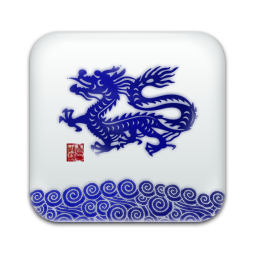 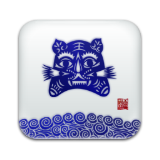 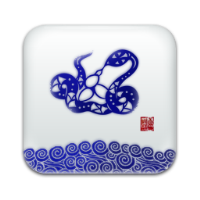 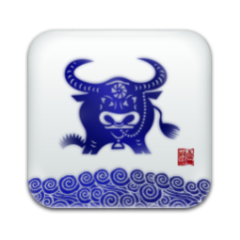 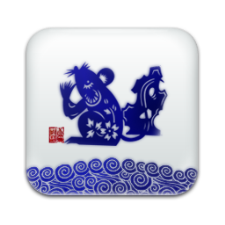 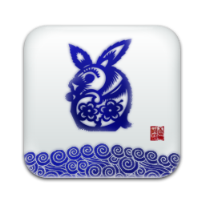 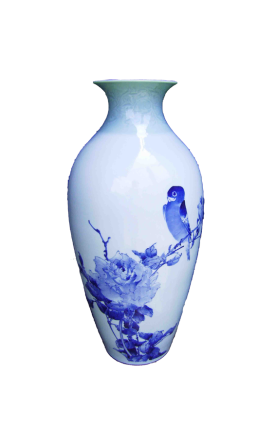 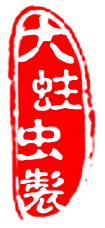 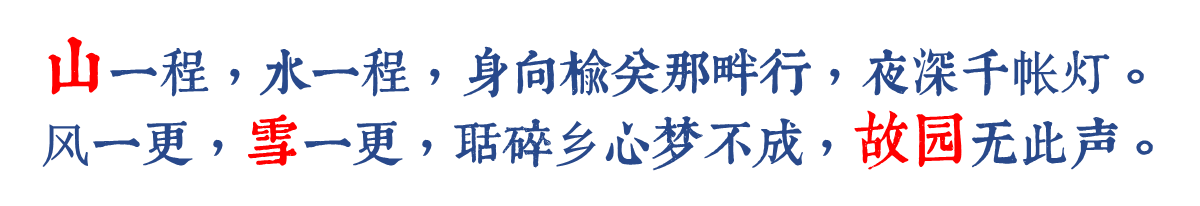 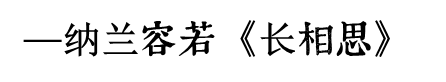 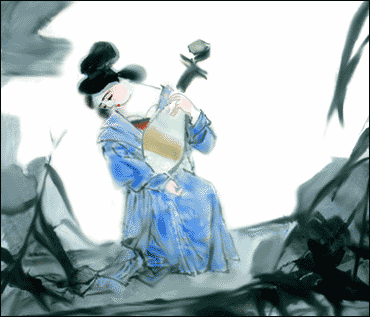 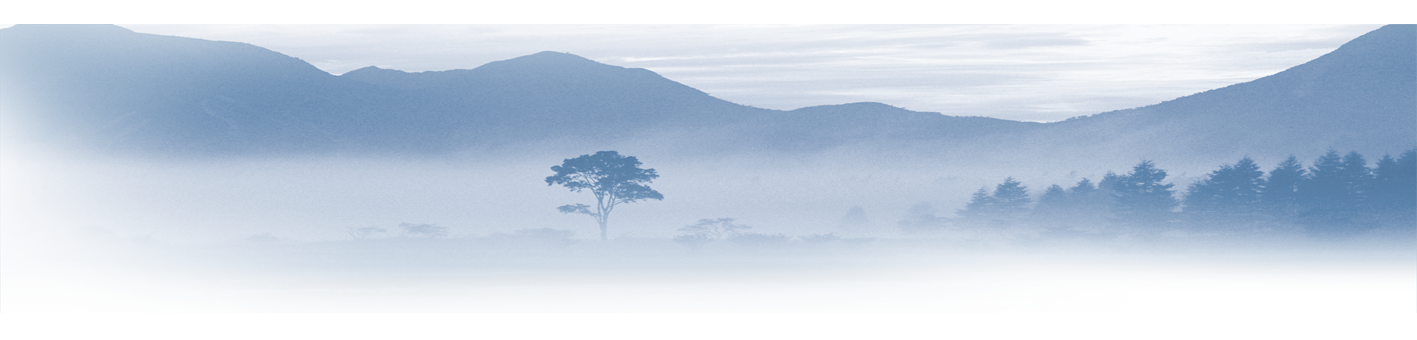 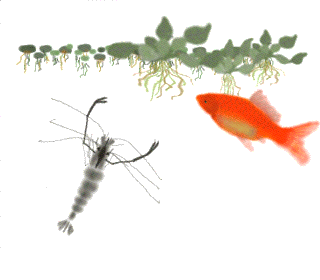 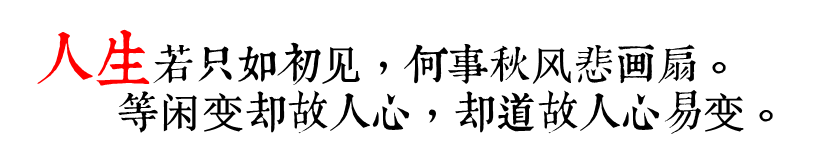 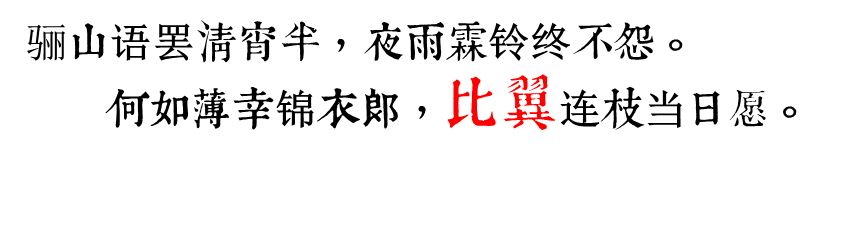 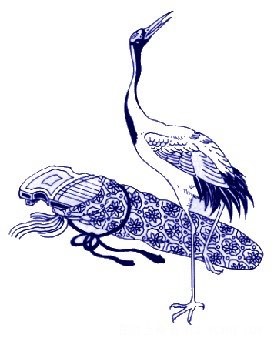 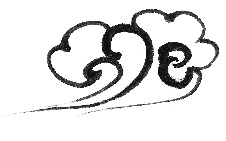 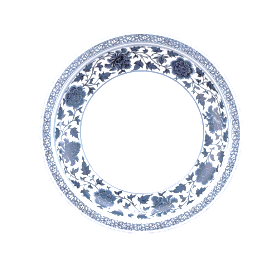 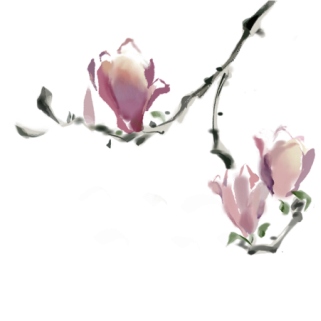 超以象外，得其环中
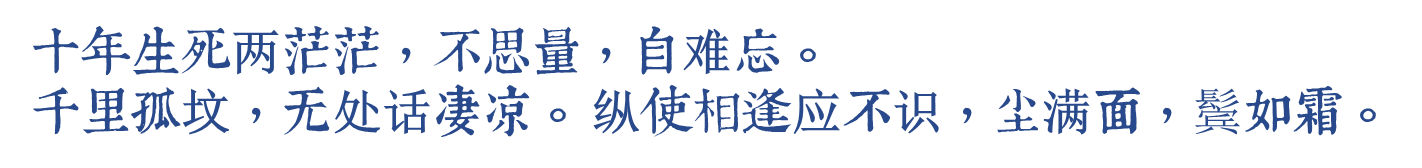 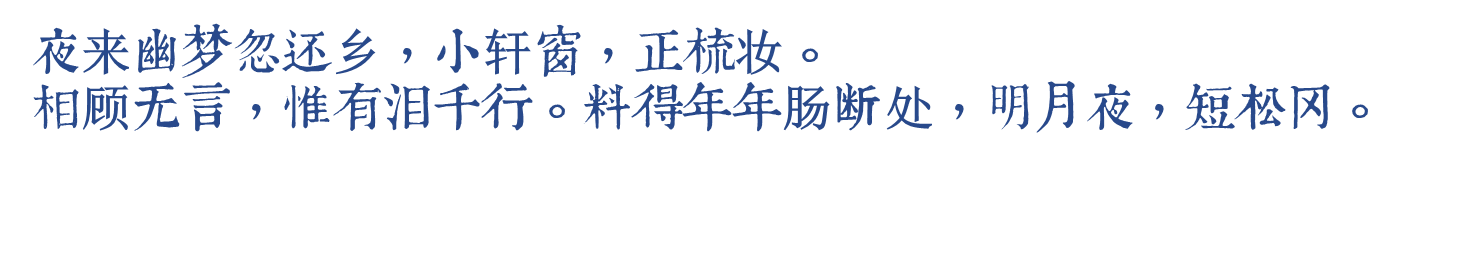 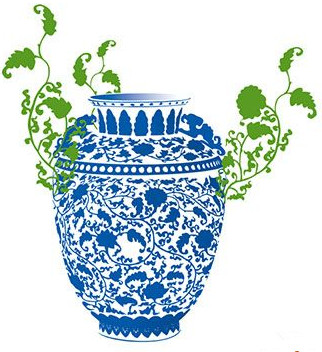 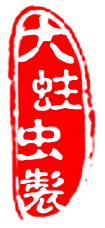 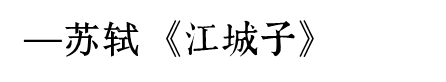 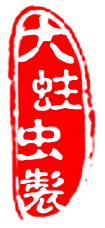 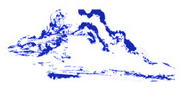 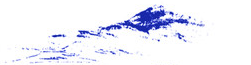 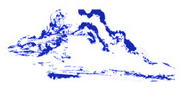 伫倚危楼风细细，望极春愁，黯黯生天际。
               草色烟光残照里，无言谁会凭栏意。
拟把疏狂图一醉，对酒当歌，强乐还无味。
         衣带渐宽终不悔，为伊消得人憔悴。
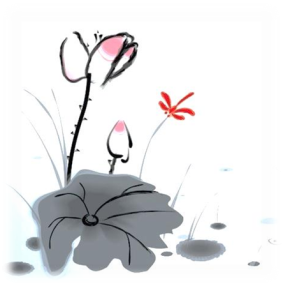 —柳永《蝶恋花》
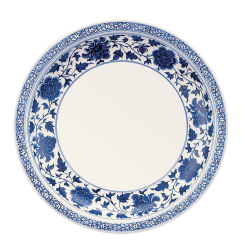 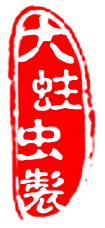 「
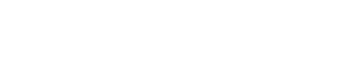 」
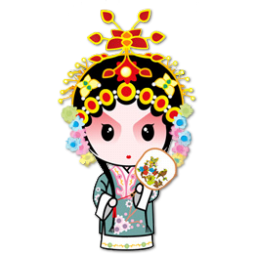 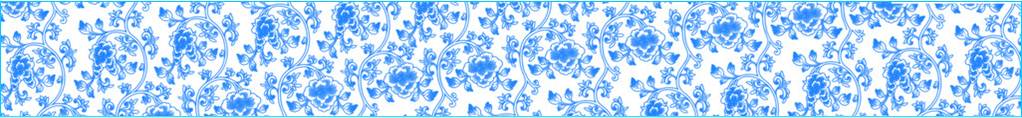 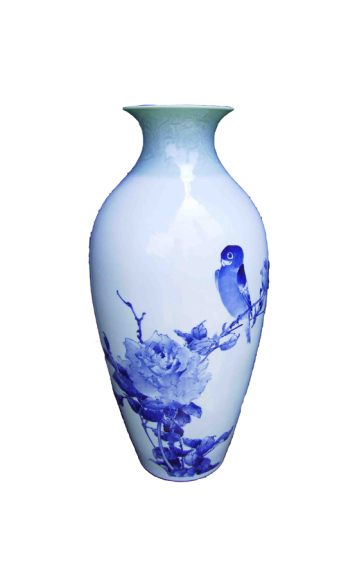 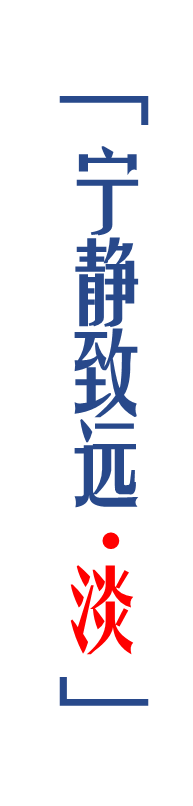 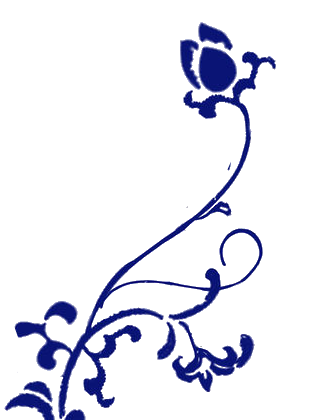 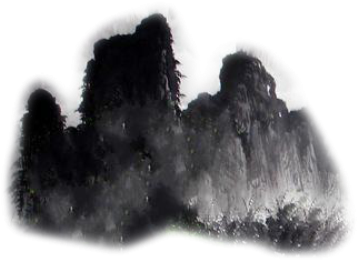 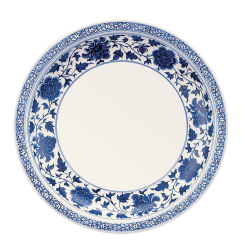 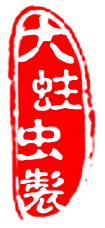 「
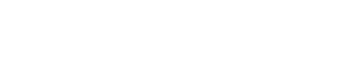 」
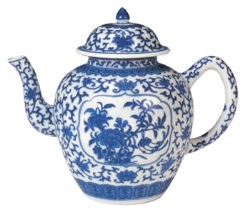 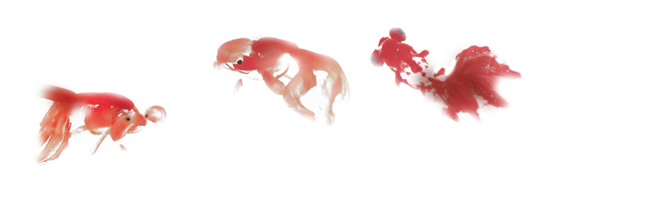 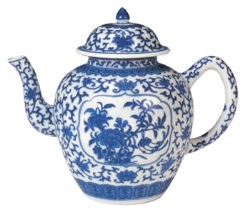 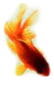